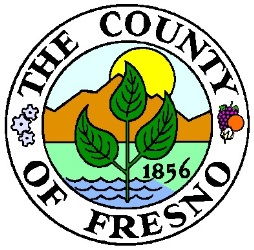 DEPARTMENT of PUBLIC WORKS and PLANNING
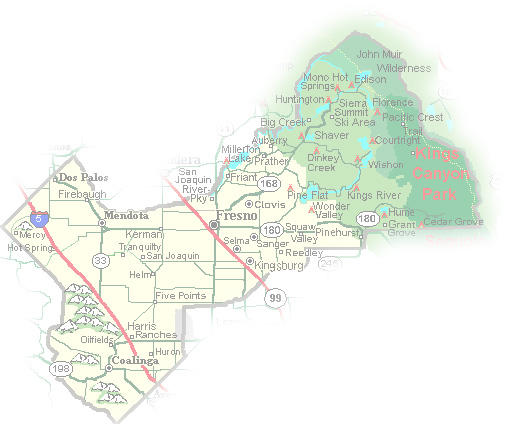 DEVELOPMENT SERVICES DIVISION
GPA 564/CUP 3693
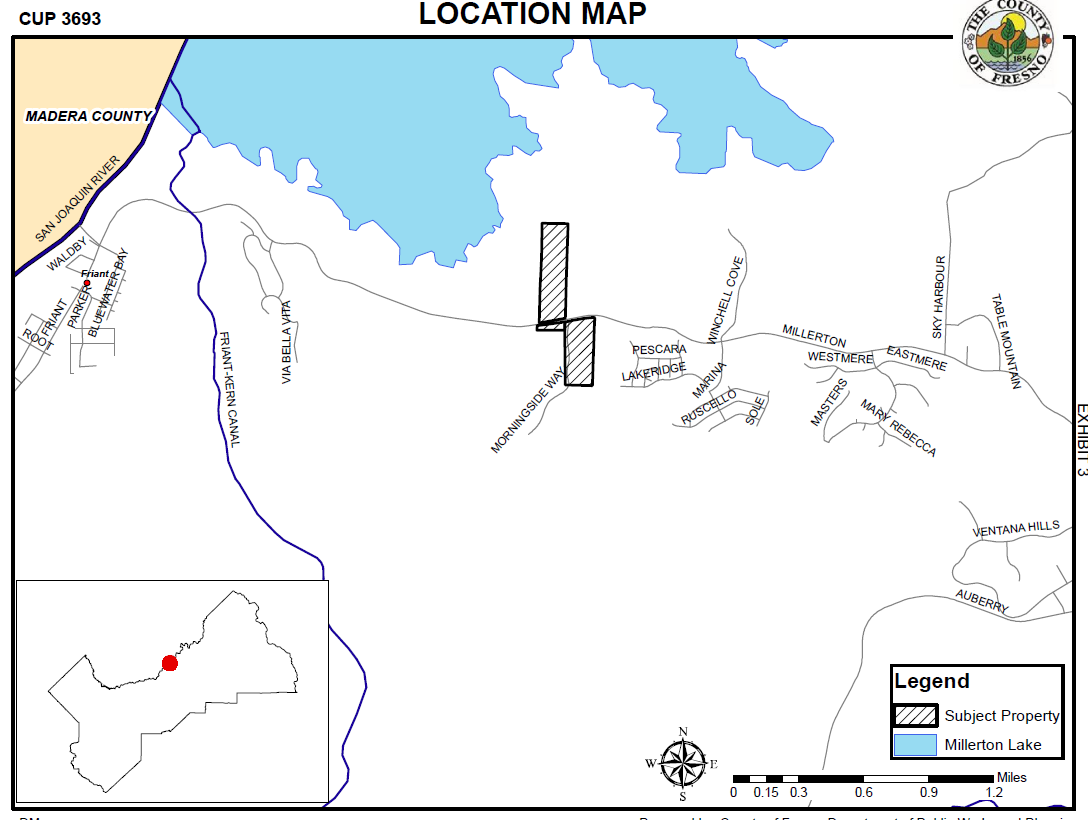 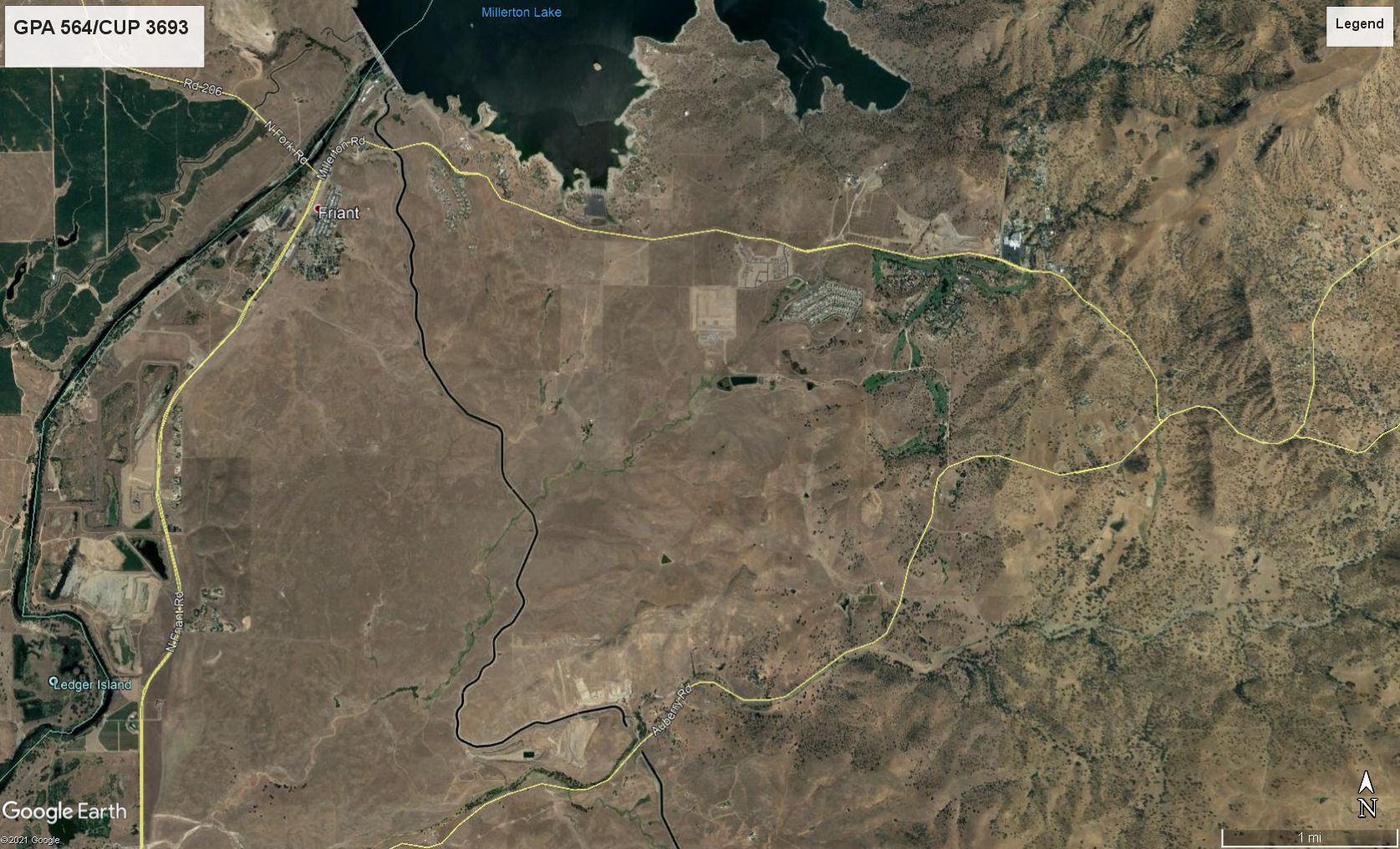 Project Site
Millerton
Specific Plan
Boundary
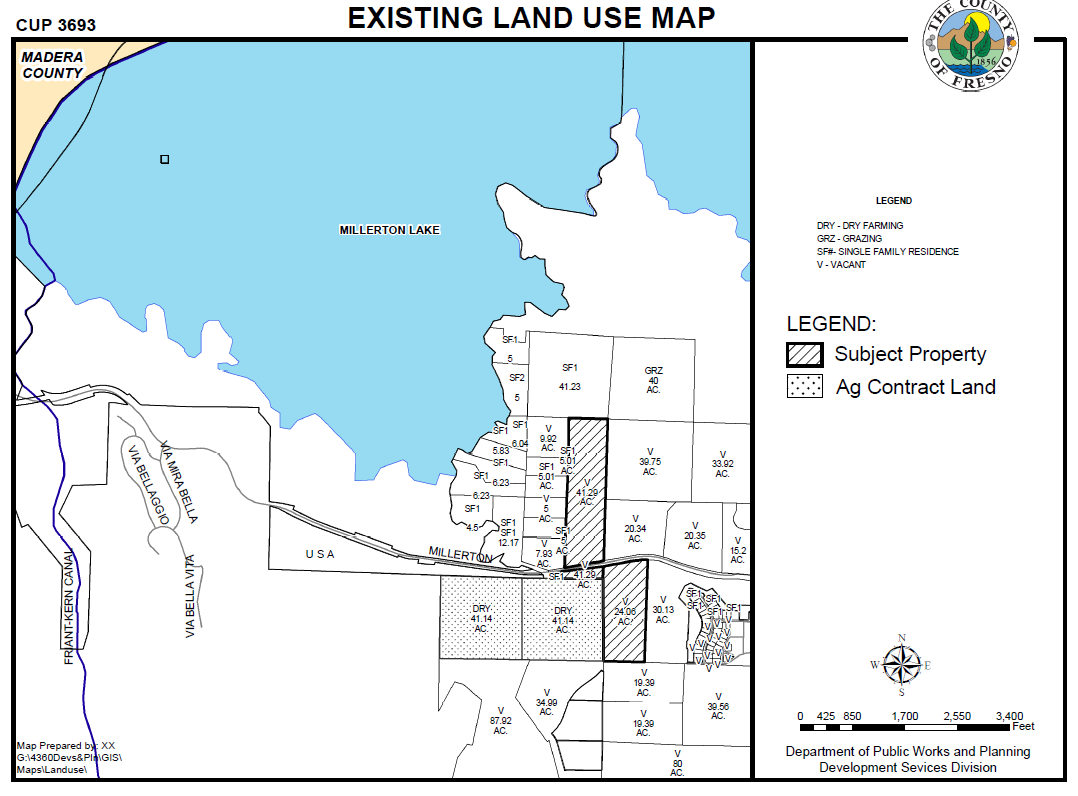 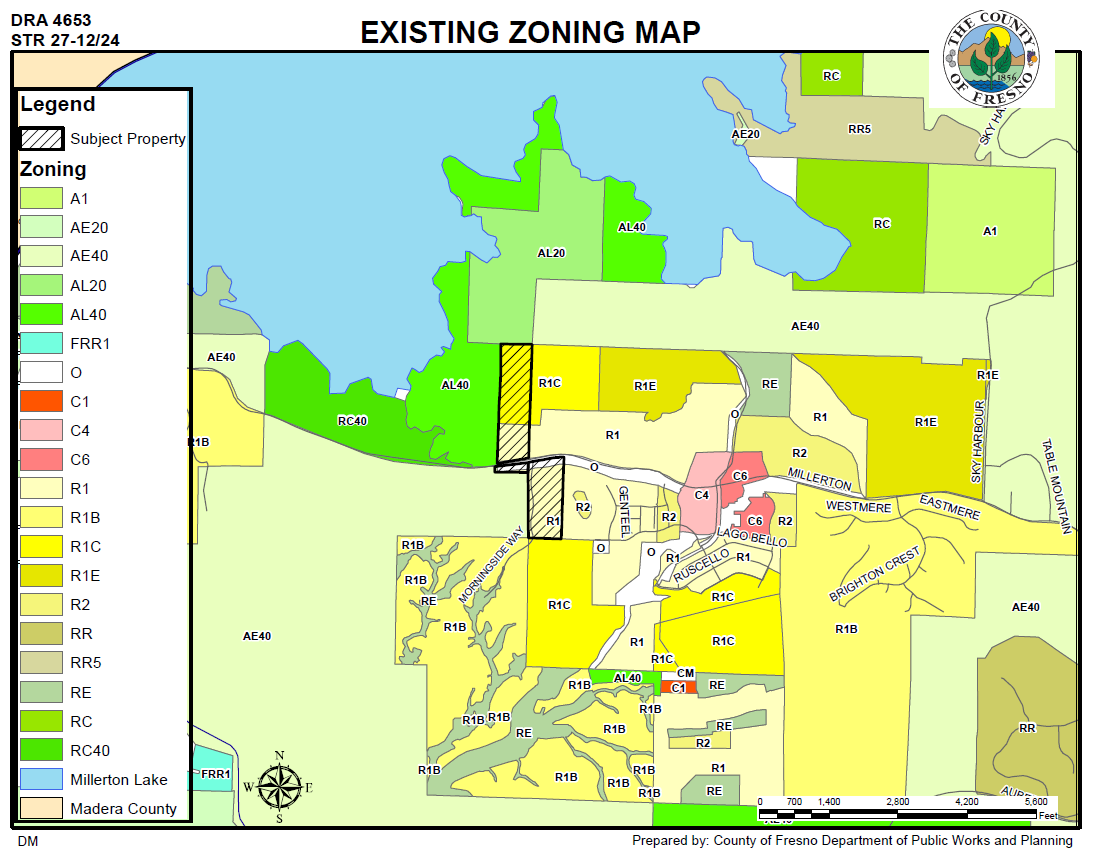 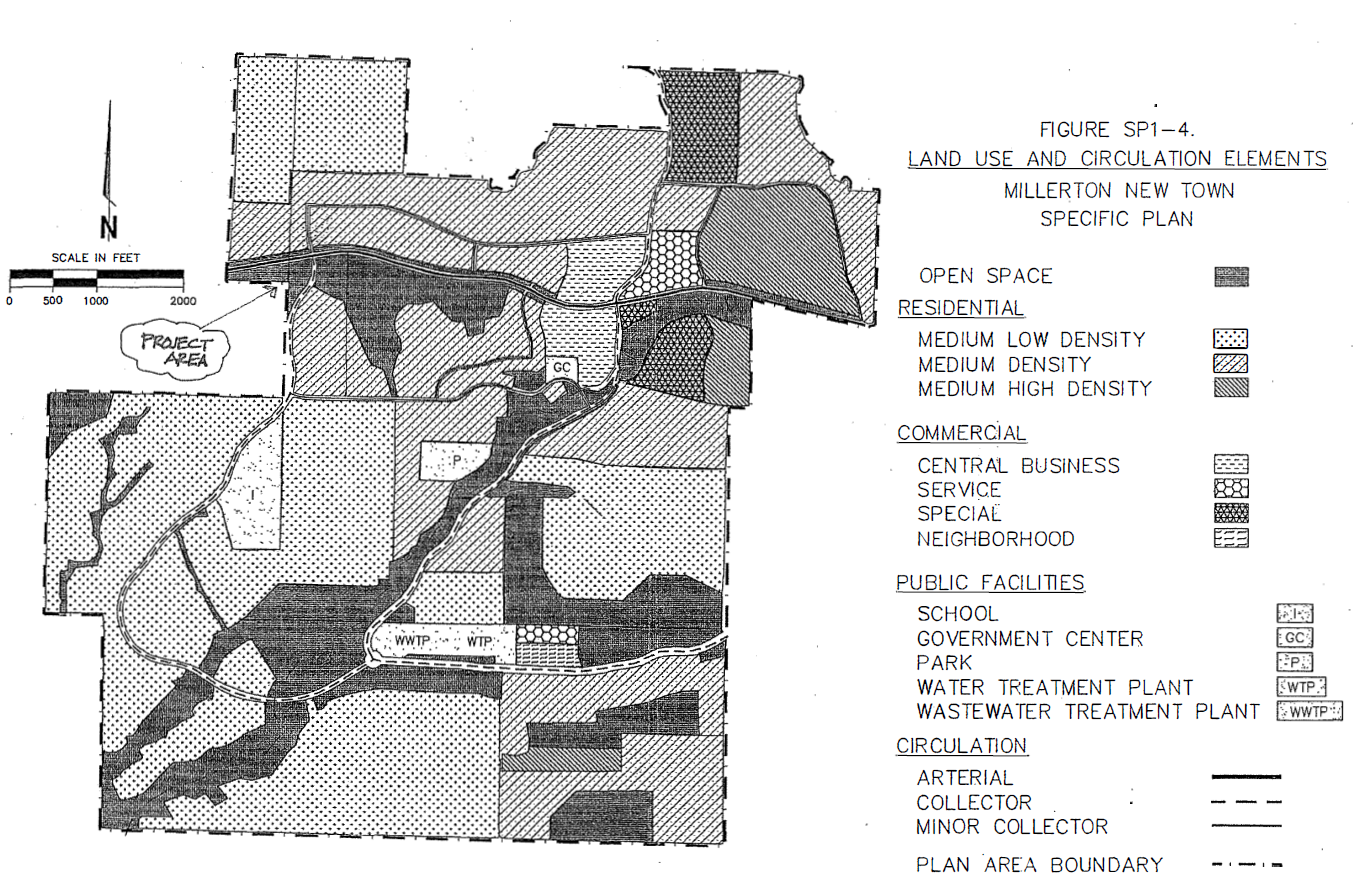 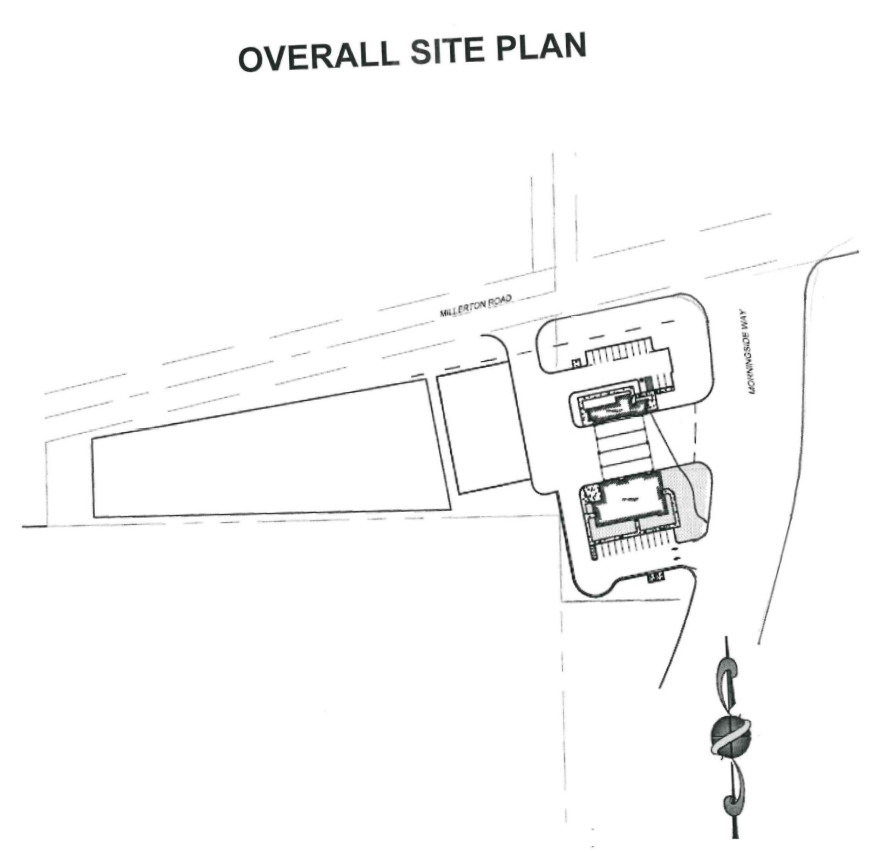 Fire Station Building
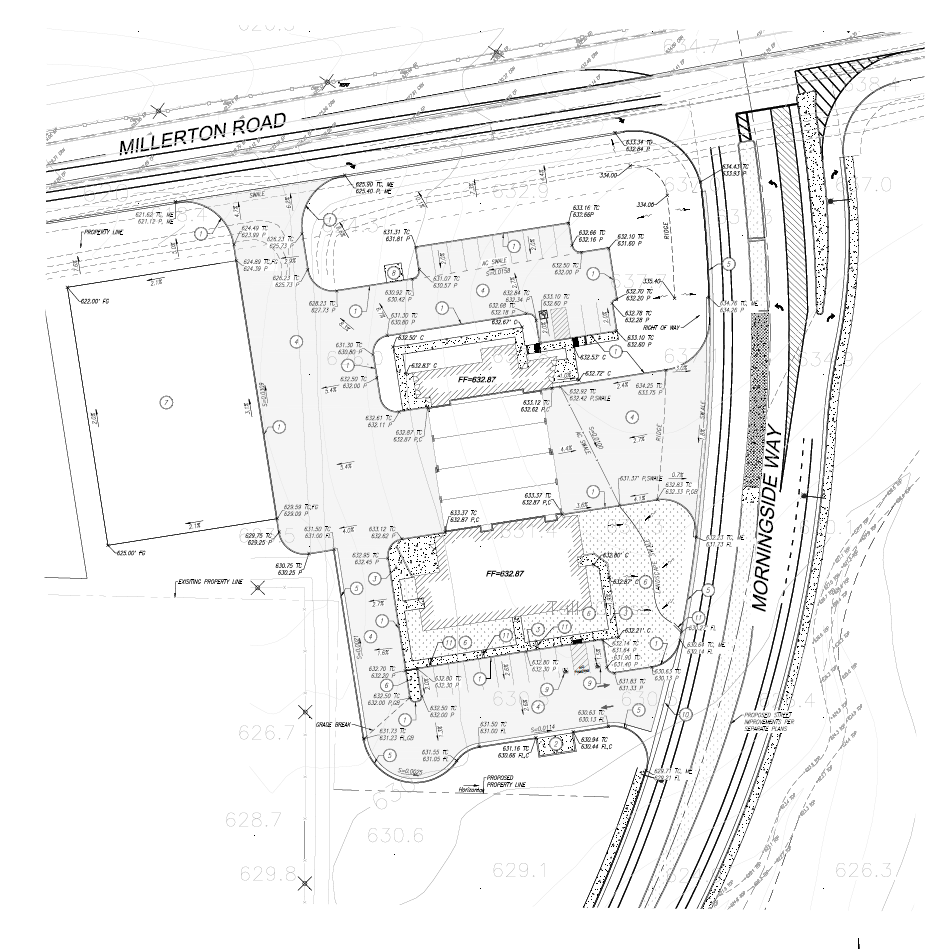 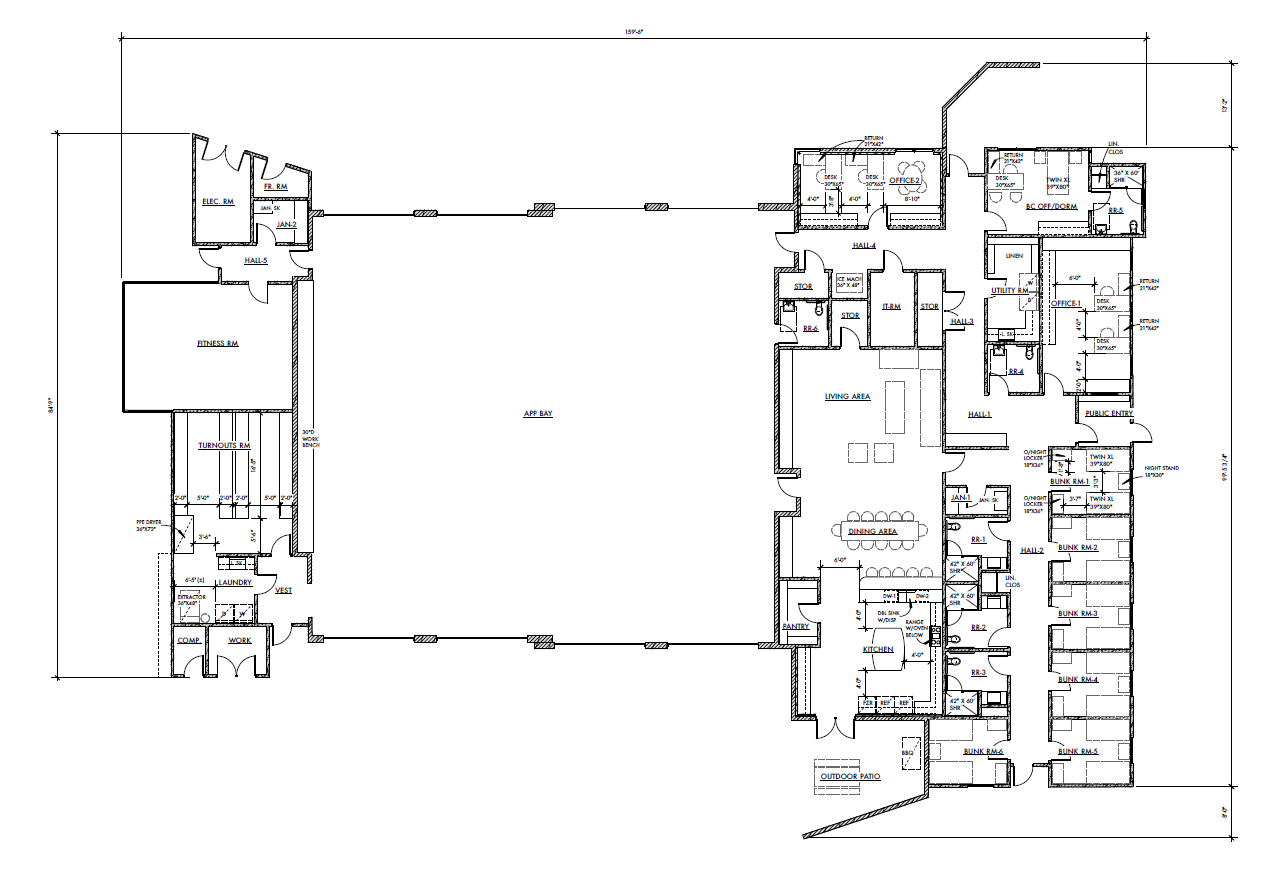 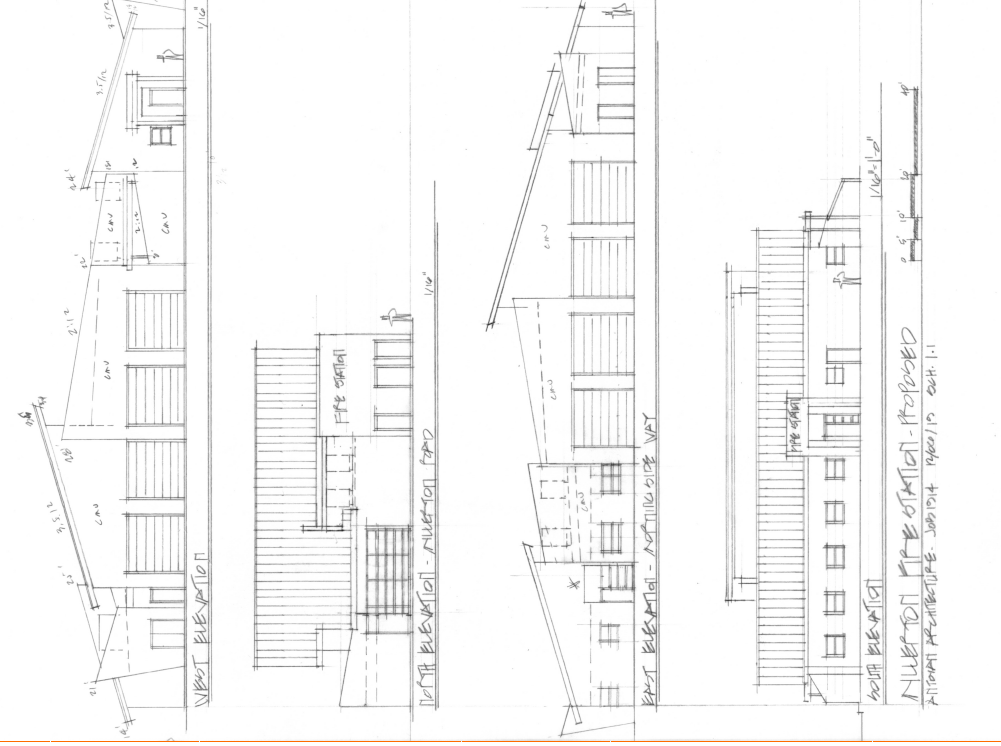 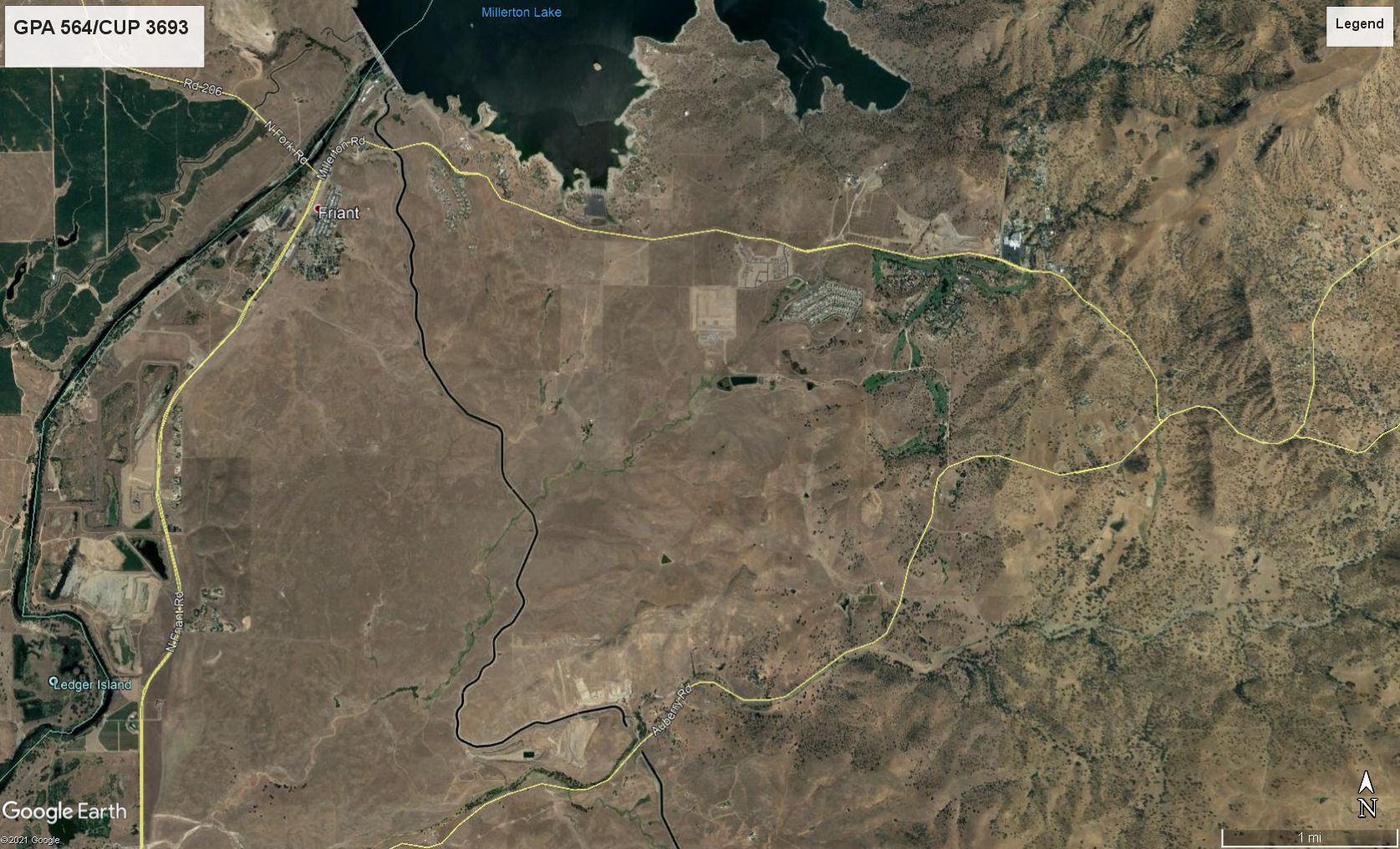 Project Site
Millerton
Boundary
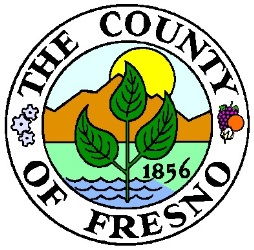 DEPARTMENT of PUBLIC WORKS and PLANNING
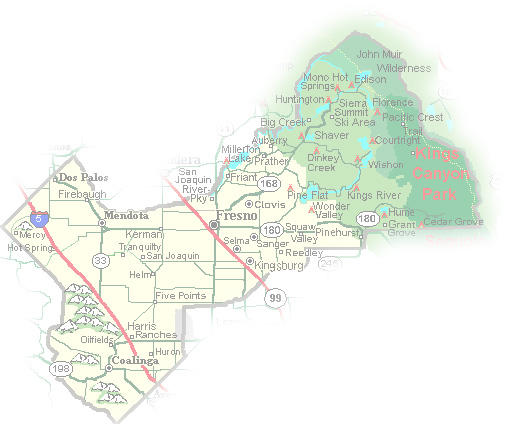 DEVELOPMENT SERVICES DIVISION
GPA 564/CUP 3693
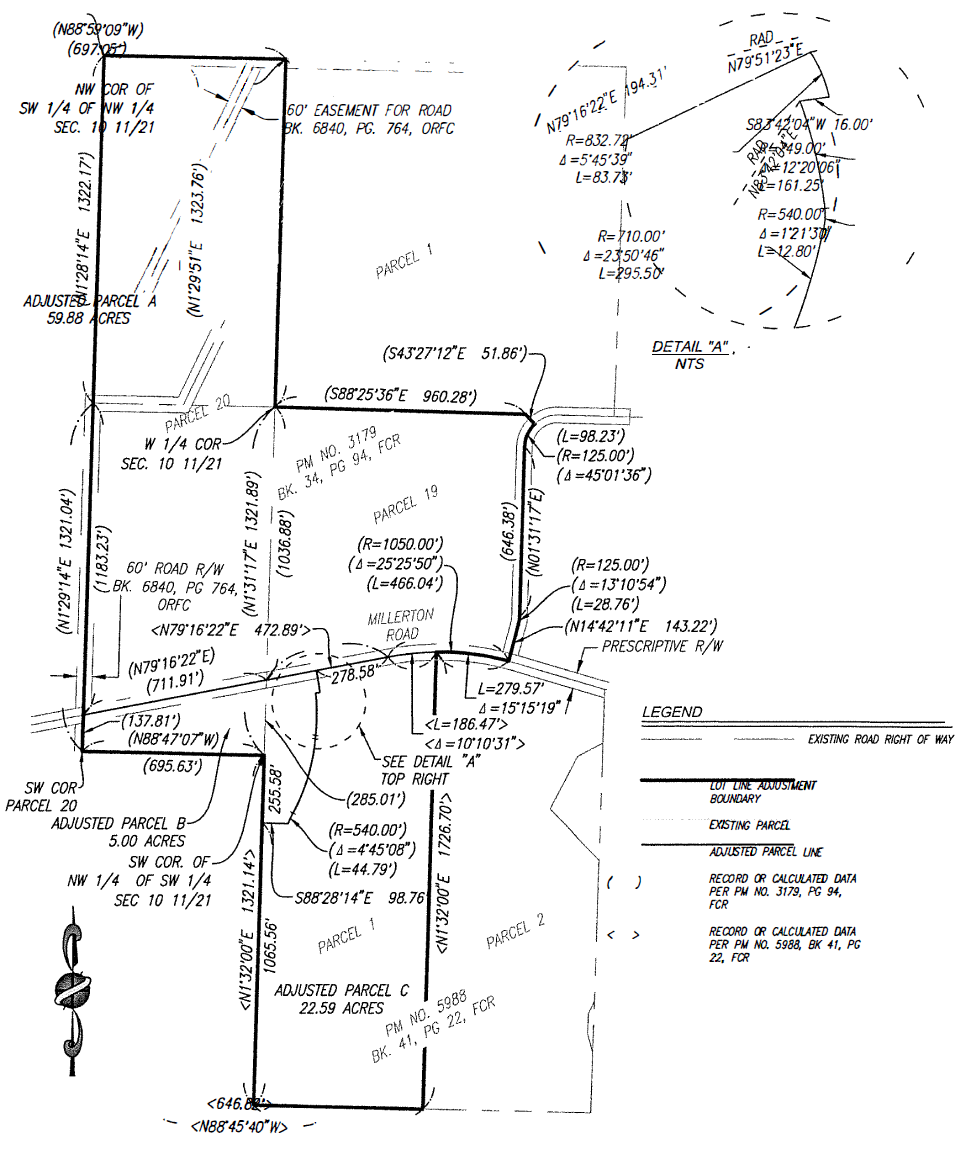 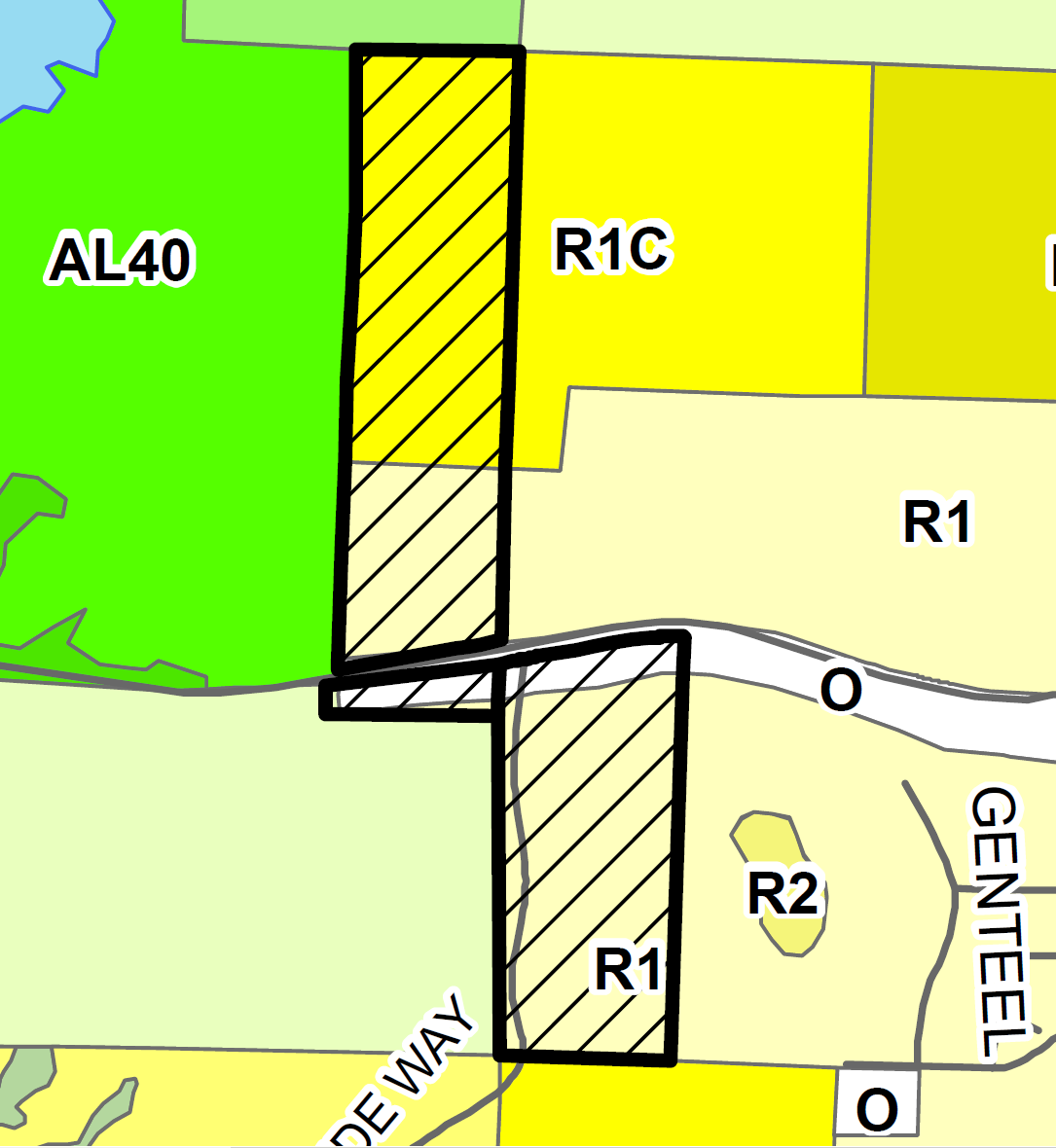 PROJECT SITE
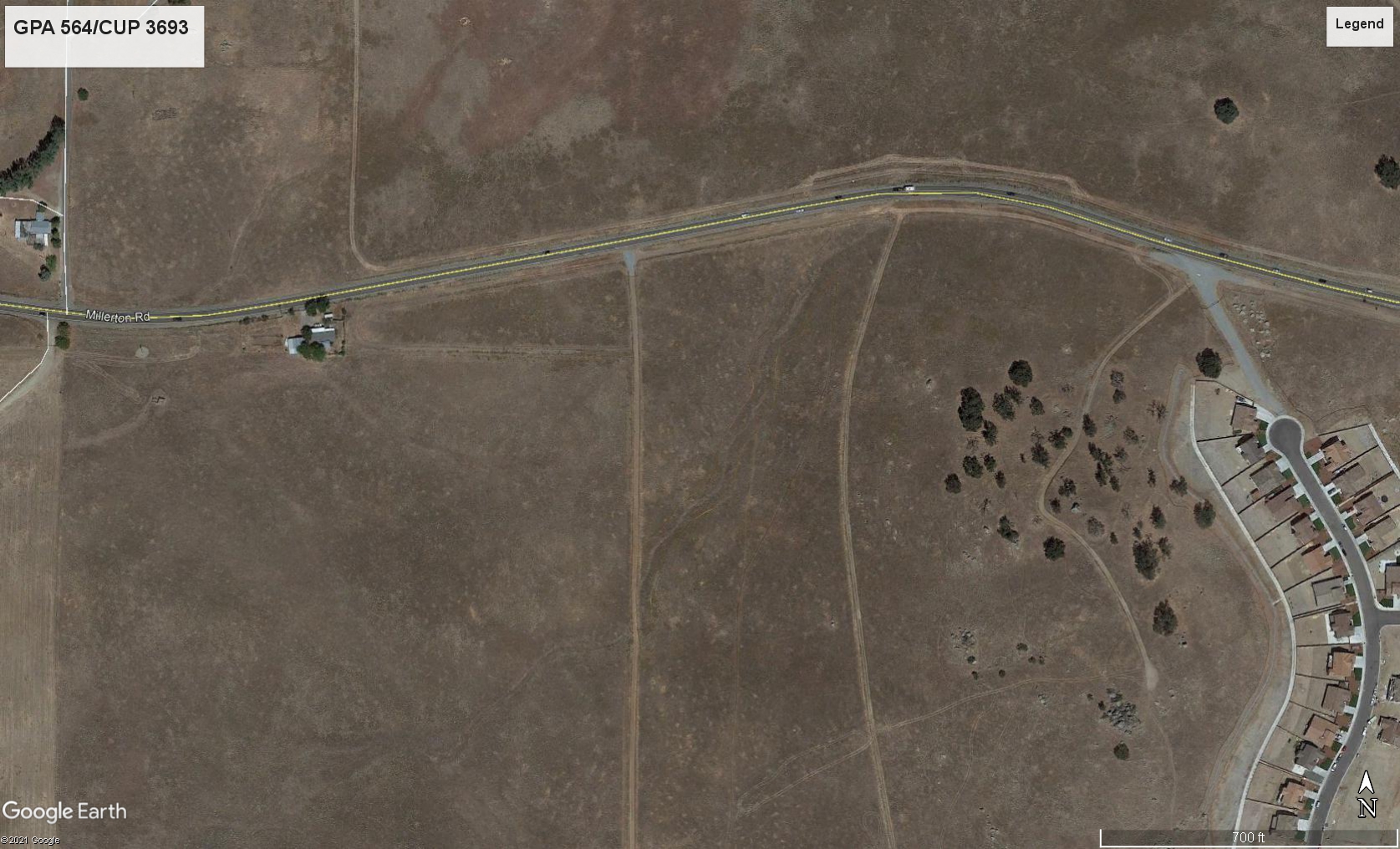 PROJECT
SITE